БЮДЖЕТ ДЛЯ ГРАЖДАН
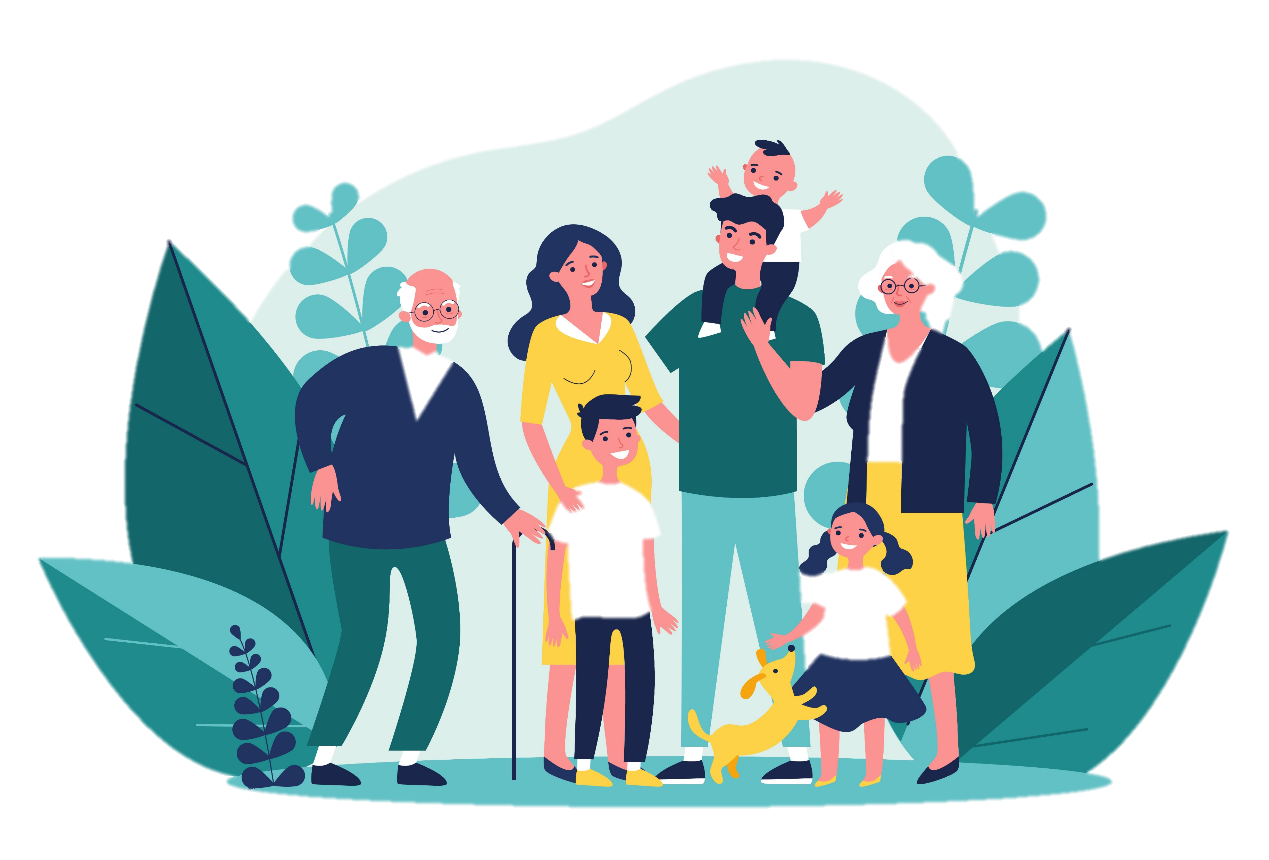 (к проект решения Совета о бюджете сельского поселения «Мещура»  на 2024 год и плановый период 2025-2026 годов)
Финансовое управление администрации 
муниципального района «Княжпогостский»
г. Емва
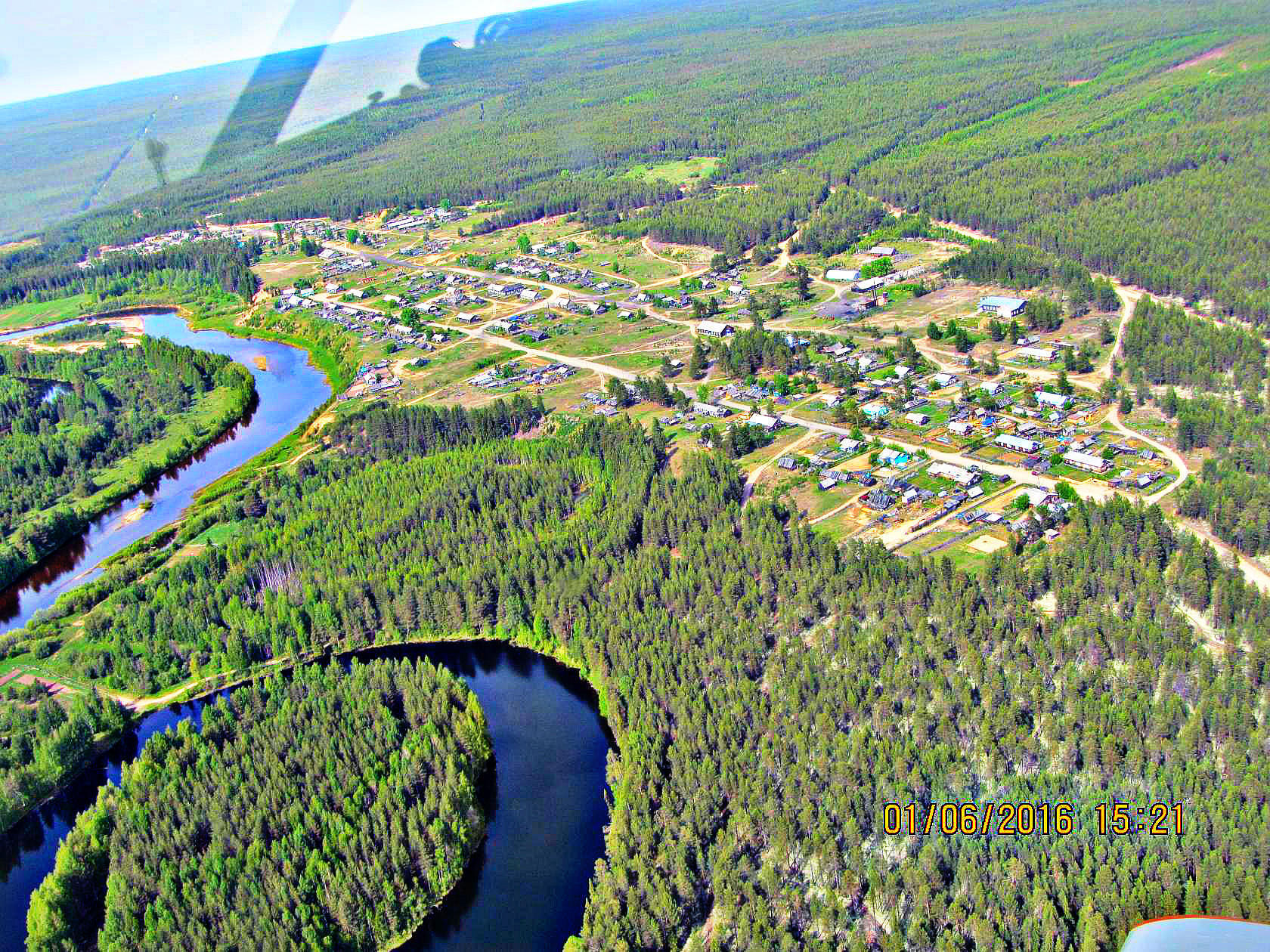 Территория  261,5 га
Численность населения
На 01.01.2023 год
133 человек
В состав сельского поселения входят
2 населенных пунктов:
посёлок Седъюдор
Посёлок Мещура
Уважаемые жителисельского поселения Мещура!
Представляем вашему вниманию «Бюджет для граждан», который познакомит вас с основными положениями проекта решения «О бюджете сельского поселения Мещура на 2024 год и на плановый период 2025 и 2026 годов».
«Бюджет для граждан» в доступной форме знакомит Вас с основными целями, задачами и приоритетными направлениями бюджетной политики, основными характеристиками бюджета сельского поселения Мещура.
В работе над «Бюджетом для граждан» мы уделяем особое внимание повышению открытости и прозрачности бюджетного процесса.
Вашему вниманию предлагается версия бюджета сельского поселения Мещура на 2024 год и на плановый период 2025 и 2026 годов в форме Презентационного материала «Бюджет для граждан » к проекту решения «О бюджете сельского поселения Мещура на 2024 год и на плановый период 2025 и 2026 годов».
Надеемся, что «Бюджет для граждан» повысит интерес граждан к вопросам формирования проекта бюджета сельского поселения Мещура.
Мы открыты для Ваших замечаний и предложений.
ГЛОССАРИЙ
Бюджет - форма образования и расходования денежных средств, предназначенных для финансового обеспечения задач и функций местного самоуправления.
Бюджетный процесс - регламентируемая законодательством Российской Федерации деятельность органов местного самоуправления и иных участников бюджетного процесса по составлению и рассмотрению проекта бюджета, утверждению и исполнению бюджета, контролю за его исполнением, осуществлению бюджетного учета, составлению, внешней проверке, рассмотрению и утверждению бюджетной отчетности.
Дотации - межбюджетные трансферты, предоставляемые на безвозмездной и безвозвратной основе без установления направлений и (или) условий их использования.
Межбюджетные трансферты - средства, предоставляемые одним бюджетом бюджетной системы Российской Федерации другому бюджету бюджетной системы Российской Федерации.
Муниципальная программа - комплекс мероприятий, взаимоувязанных по срокам, исполнителям, ресурсам и направленных на достижение целей и решение задач социально-экономического развития.
Муниципальное образование –- это территориальная единица, на которой осуществляется местное самоуправление, имеется муниципальная собственность, местный бюджет и сформированные населением муниципального образования органы местного самоуправления.
Муниципальный долг – обязательства, возникающие из муниципальных займов (заимствований), принятых на себя муниципальным образованием гарантий (поручительств), а также принятые на себя муниципальным образованием обязательства третьих лиц.
Налогоплательщики – налогоплательщиками и плательщиками сборов признаются организации и физические лица, на которых в соответствии с Налоговым Кодексом возложена обязанность уплачивать соответственно налоги и (или) сборы.
Непрограммные направления деятельности – не включенные в муниципальные программы направления деятельности органов местного самоуправления и органов местной администрации.
Условно утвержденные расходы - под условно утверждаемыми (утвержденными) расходами понимаются не распределенные в плановом периоде в соответствии с классификацией расходов бюджетов бюджетные ассигнования.
Субвенции - межбюджетные трансферты, предоставляемые в целях финансового обеспечения расходных обязательств, возникающих при выполнении государственных полномочий, переданных для осуществления органам местного самоуправления в установленном порядке.
Субсидии - межбюджетные трансферты, предоставляемые в целях софинансирования расходных обязательств, возникающих при выполнении полномочий органов местного самоуправления по вопросам местного значения.
БЮДЖЕТНЫЙ ПРОЦЕСС
БЮДЖЕТНЫЙ ПРОЦЕСС – ежегодное формирование и исполнение бюджета
Участники бюджетного процесса:
Глава муниципального образования
 Орган представительной власти (Совет)
 Органы исполнительной власти (Администрация,
функциональные (отраслевые) органы)
 Органы муниципального финансового контроля
 Управление Федерального Казначейства
Составление проекта бюджета
Проект бюджета сельского поселения Мещура составляется и утверждается на три года (на очередной финансовый год  и плановый период)
Очередной финансовый год – год, на который составляется проект бюджета (2024 год)
Плановый период – два года, следующих за очередной финансовый годом (2025 и 2025 годов)
СОСТАВЛЕНИЕ ПРОЕКТА БЮДЖЕТА ОСНОВЫВАЕТСЯ:
ОСНОВНЫЕ ПОКАЗАТЕЛИ СОЦИАЛЬНО-ЭКОНОМИЧЕСКОГО РАЗВИТИЯСЕЛЬСКОГО ПОСЕЛЕНИЯ Мещура
Прогноз социально-экономического  развития подготовлен на основании Бюджетного кодекса,     Положения о бюджетном процессе в муниципальном образовании сельское поселение «Мещура»,  статистических данных.
1. Демография и показатели уровня жизни населения
Общая площадь  сельского поселения «Мещура» составляет  261,5 га  и включает в себя 2 населенного пункта.
По данным статистики на 01.10.2023 года в поселении зарегистрировано  по месту жительства 211 человек, от  этого количества запланированы  расходы на благоустройство территории.  
В поселении наблюдается стабильность численности населения. За 9 месяцев 2023 года родилось  0 человек, умерло   5 человек.  Смертность превысила рождаемость. 
Возрастная структура населения:
- численность населения в трудоспособном возрасте – 104 человек;
- детей всего –  26   человек.
Пенсионеров по старости и инвалидности –  81  чел. 
Из-за суженного спектра возможностей трудоустройства и неудовлетворительного качества среды жизнедеятельности происходит интенсивная миграция конкурентоспособной части населения. 
Следствием негативных демографических процессов, усугубленных падением объемов производства и его организационно-структурными преобразованиями, становиться потеря трудового потенциала поселения.
Доходы населения средние, соответствуют  прожиточному уровню. Основным источником доходов населения являются пенсионные выплаты и доходы, получаемые по месту работы, - это заработная плата и выплаты социального характера, рост которых, по-прежнему является важнейшим фактором обеспечения повышения жизненного уровня населения. 
Доля неработающего населения в поселении в трудоспособном возрасте (в среднем 10%) – достаточно высока и не может не сказываться отрицательно на социально-экономической сфере поселения. 
А это ведет в, свою очередь, к тому, что бюджет поселения недополучает денежные средства, которые формируются за счет поступления от НДФЛ, занятых в организациях поселения работающих.
Таким образом, проведенный анализ демографического потенциала поселения, и вопросов занятости трудоспособного населения показывает, что затронутые проблемы являются сложными и весьма противоречивыми, тесно связаны с экономикой и бюджетом сельского поселения, и их необходимо учитывать при решении задач комплексного территориального развития.
2. Социально-экономическое развитие поселения
Из основных числящихся производственных предприятий   на территории поселения расположены:
        1. ИП «В.Н. Крапивин».
        2. ИП «Е.К.Стародубец».
        3. АО «Княжпогостская теплоэнергетическая компания».
        4. ООО «Коми коммунальные технологии».
        5. ООО «Мещурское лесничество».
Жилищно-коммунальная сфера занимает одно из важнейших мест в социальной инфраструктуре, а жилищные условия являются важной составляющей уровня жизни населения. В этой связи обеспечение потребности населения в жилье должно быть приоритетной целью перспективного развития поселения.
В соответствии с данными,  наличие общей площади жилого фонда на территории поселения  составляет 11,9 тыс. кв.м. преобладает муниципальный жилищный фонд – 7,2 тыс. кв.м.
Средняя обеспеченность жилищным фондом – показатель, характеризующий качество жилищного строительства и темпы его развития. Средняя жилищная обеспеченность населения поселения  составила 58,9 м2/чел.
Уровень благоустройства жилищного фонда, по имеющимся видам инженерного оборудования является низким. Из всех видов инженерного оборудования жилищный фонд поселения обеспечен теплоснабжением. Остальными видами инженерного оборудования жилищный фонд поселения не обеспечен.
В поселении  преобладают деревянная жилая застройка, которая составляет 100 % от общей площади всего жилищного фонда поселения. 
Перечень вопросов в сфере муниципальной жилищной политики, решение которых обеспечивают муниципальные органы власти:
1) учет (мониторинг) жилищного фонда;
2) определение существующей обеспеченности жильем населения поселения;
3) установление нормативов жилищной обеспеченности, учитывающие местные условия муниципального образования;
ОСНОВНЫЕ ПОКАЗАТЕЛИ СОЦИАЛЬНО-ЭКОНОМИЧЕСКОГО РАЗВИТИЯСЕЛЬСКОГО ПОСЕЛЕНИЯ Мещура
2.1. Показатели социальной сферы.
Социальная инфраструктура – система необходимых для жизнеобеспечения человека материальных объектов (зданий, сооружений) и коммуникаций населенного пункта (территории), а также предприятий, учреждений и организаций, оказывающих социальные услуги населению, органов управления и кадров, деятельность которых направлена на удовлетворение общественных потребностей граждан соответственно установленным показателям качества жизни.
В поселении функционируют детское дошкольное  учреждение и школа.
Население  сельского поселения обслуживается  фельдшерско-акушерским пунктом.
Сеть культурно-досуговых учреждений поселения представлена 1 библиотекой, 1 сельским Домом культуры. В плановом и прогнозном периодах будет продолжена работа по улучшению условий для массового отдыха населения.
На территории сельского поселения   имеется  почтовое отделение связи,  лесничество,  3 магазина. 
Всё население территории  сельского поселения охвачено услугами телефонной связи,  таксофонами, частично сотовой связью «Мегафон»  и  доступом к Интернет - связи.
2.2.Благоустройство
В 2024 – 2026 годах будет осуществляться реализация полномочий органов местного самоуправления в части содержания и благоустройства территории. При этом средства бюджета поселения планируется направить по следующим  разделам: уличное освещение, содержание автомобильных дорог и инженерных сооружений на них в границах населенных пунктов, организация и содержание мест захоронения, прочие мероприятия по благоустройству. На дорожную деятельность в отношении автомобильных дорог местного значения в границах населенных пунктов поселений для выполнения комплекса работ по ремонту и содержанию дорог предусмотрено направить не менее 50 % бюджетных ассигнований, запланированных на благоустройство территории. В 2023 г. реализован народный проект в сфере благоустройства, прошедших отбор в рамках проекта «Народный бюджет» («Светлая улица»). Реализован народный проект в сфере охраны окружающей среды, прошедших отбор в рамках проекта «Народный бюджет» («Чистый берег»).
Общая протяженность дорог в границах населенных пунктов поселения составляет  17,1км.  Качество дорог  удовлетворительное, более 50% из них требуется ремонт. 	
2.3. Жилищно-коммунальное хозяйство.
В целях рационального и эффективного использования земель будет продолжено предоставление гражданам земельных участков для ведения личного подсобного хозяйства, под садоводство, огородничество, индивидуальное жилищное строительство, осуществление земельного контроля  над использованием земель. 
Сдерживающим фактором в реализации инвестиционной политики является отсутствие инвестиционных площадок с полной необходимой инфраструктурой, поэтому потенциальным инвесторам необходимы значительные инвестиции для обустройства инженерной инфраструктуры. 
 По итоговой характеристике социально-экономического развития, поселение имеет потенциал развития с привлечением средств вышестоящих бюджетов обеспечить минимальные стандарты жизни населения, что приведет в будущем  к повышению инвестиционной привлекательности территории.
2.4. Транспортная инфраструктура.
Общая протяженность уличной сети  в границах населенных пунктов  поселения составляет: всего –  3,1 км.
Населённые пункты поселения не обслуживаются автобусным сообщением. Остановочными комплексами населённые пункты не  оборудованы. 
 2.6. Связь.
Население обеспечено телефонной сетью общего пользования на 111 номеров. Во всех населенных пунктах находятся действующие таксофоны- 2 шт. 
Общественные здания телефонизированы на 90 процентов.
 Радиосеть – не сохранилась.
В  2019 г.  запустили в эксплуатацию станцию цифрового наземного телевизионного вещания в рамках федеральной программы «Развитие телерадиовещания в Российской Федерации». Качество работы станции не удовлетворяет жителей поселения.
ОСНОВНЫЕ ХАРАКТЕРИСТИКИ ПРОЕКТА БЮДЖЕТАСЕЛЬСКОГО ПОСЕЛЕНИЯ МЕЩУРАНА 2024 ГОД И НА ПЛАНОВЫЙ ПЕРИОД 2025-2026 ГОДОВ, ТЫС. РУБ
ФОРМИРОВАНИЕ ДОХОДНОЙ ЧАСТИ БЮДЖЕТА
ДОХОДЫ БЮДЖЕТА -это безвозмездные и безвозвратные поступления денежных средств в бюджет
3
2
1
Налоговые доходы 
Поступления от уплаты налогов, установленных Налоговым кодексом Российской Федерации, например:
→ налог на доходы
физических лиц;
→ другие налоги.
Неналоговые доходы
Поступления от уплаты других пошлин и сборов, установленных законодательством, а также штрафов за нарушение законодательства, например:→ доходы от использования
государственного имущества и земли;
→ штрафные санкции;
→ другие.
Безвозмездные поступления
Поступления от других
бюджетов бюджетной
системы (межбюджетные
трансферты),
организаций, граждан
(кроме налоговых и
неналоговых доходов).
ЧТО ТАКОЕ МЕЖБЮДЖЕТНЫЕ ТРАНСФЕРТЫ?
Межбюджетные трансферты – денежные средства, перечисляемые из одного бюджета бюджетной системы Российской Федерации другому.Межбюджетные трансферты – это основной вид безвозмездных перечислений.
ВИДЫ МЕЖБЮДЖЕТНЫХ ТРАНСФЕРТОВ
денежная помощь со стороны бюджета другого уровня не оговаривается никакими условиями средства предоставляются бюджету другого уровня на условиях долевого финансирования расходов
Дотации
 (от латинского «Dotatio» - дар, пожертвование)
со стороны государства выделяются средства местному бюджету на исполнение переданных государственных полномочий. В случае нарушения целевого  использования средств, они подлежат возврату в тот бюджет, из которого получены
Субвенции
(от латинского «Subvenire» -приходить на помощь)
средства предоставляются бюджету другого уровня на условиях долевого финансирования расходов
Субсидии
(от латинского «Subsidium» -поддержка)
РЕЕСТР ИСТОЧНИКОВ ДОХОДОВ БЮДЖЕТА СЕЛЬСКОГО ПОСЕЛЕНИЯ МЕЩУРА НА 2024 ГОД И ПЛАНОВЫЙ ПЕРИОД 2025 И 2026 ГОДОВ
РЕЕСТР ИСТОЧНИКОВ ДОХОДОВ БЮДЖЕТА СЕЛЬСКОГО ПОСЕЛЕНИЯ Мещура НА 2024 ГОД И ПЛАНОВЫЙ ПЕРИОД 2025 И 2026 ГОДОВ
РАСХОДЫ БЮДЖЕТА
Расходы бюджета – выплачиваемые из бюджета денежные средства.
Формирование расходов осуществляется в соответствии с расходными обязательствами, обусловленными установленным законодательством разграничением полномочий, исполнение которых должно происходить в очередном финансовом году за счет средств соответствующих бюджетов.
Принципы формирования расходов бюджета:
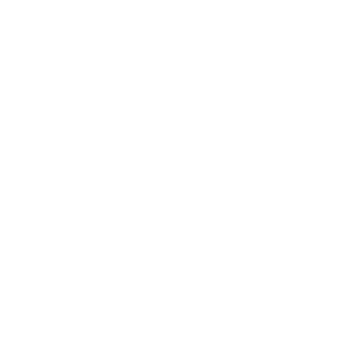 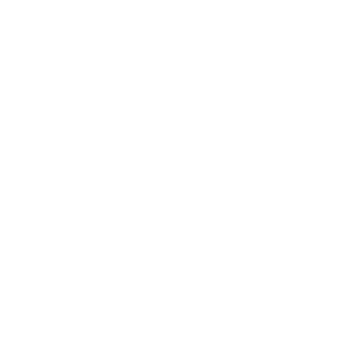 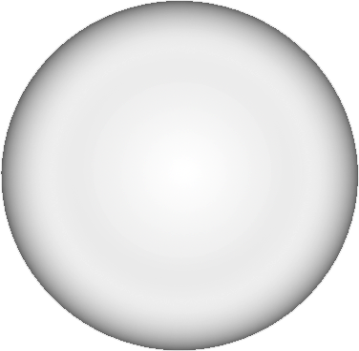 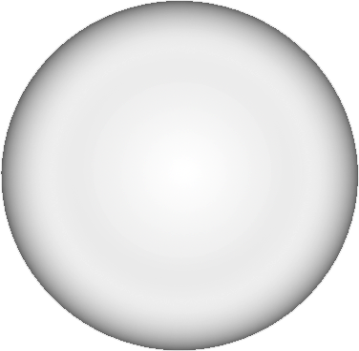 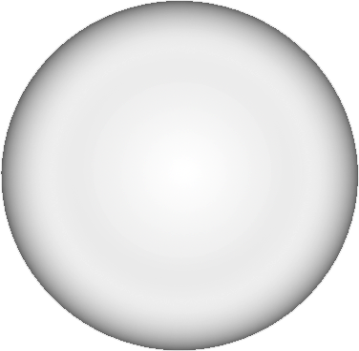 По 
ведомствам
По 
муниципальным 
программам
По разделам
РАЗДЕЛЫ КЛАССИФИКАЦИИ РАСХОДОВ БЮДЖЕТАСЕЛЬСКОГО ПОСЕЛЕНИЯ Мещура
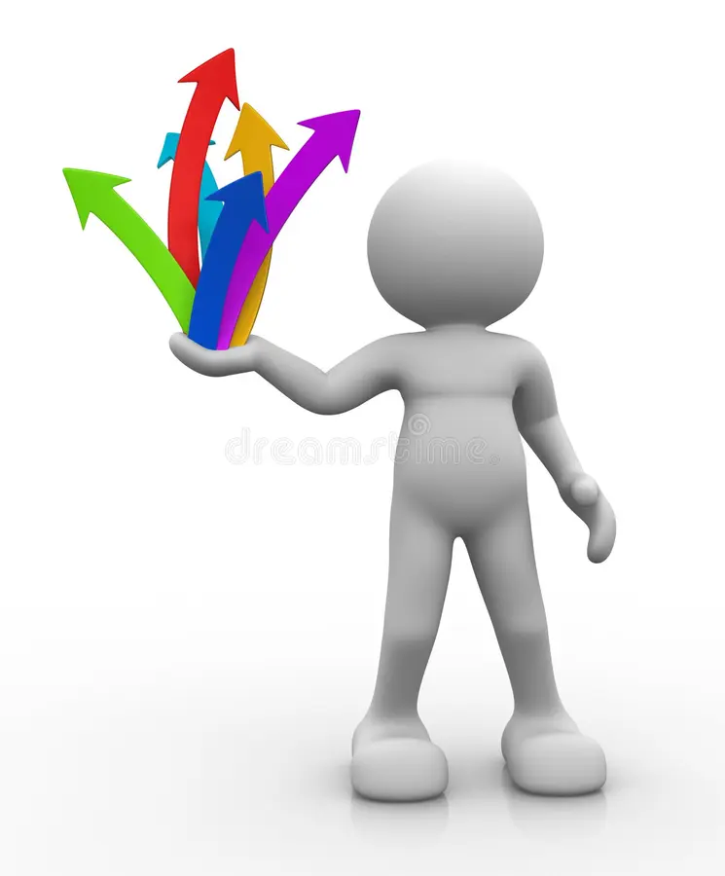 Обращение к жителям сельского поселения Мещура
Уважаемые жители и гостисельского поселения Мещура!
Обращаем Ваше внимание на то, что «Бюджет для граждан» составлен по проектурешения «О бюджете сельского поселения Мещура на 2024 год и наплановый период 2025 и 2026 годов» и носит ознакомительный и осведомительныйхарактер.Окончательный вариант бюджета сельского поселения Мещура будетутвержден решением Совета сельского поселения Мещура послесоблюдения всех процедур по рассмотрению и принятию бюджета. С проектом решения Совета сельского поселения Мещура«О бюджете сельского поселения Мещура на 2024 годи на плановый период 2025 и 2026 годов»можно ознакомиться на официальном сайтеМР Княжпогостский- http://www.mrk11.ru/page/poseleniya_m.sp_meschura.pro/
СПАСИБО за внимание!
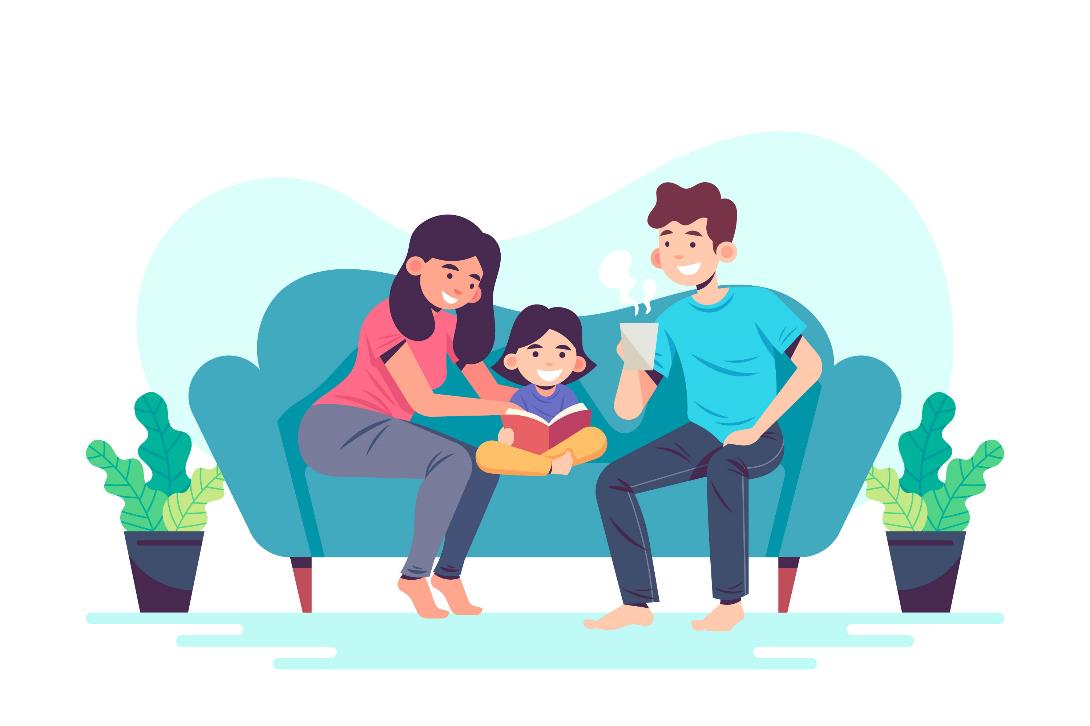 КОНТАКТНАЯ ИНФОРМАЦИЯ

Финансовое управление администрации муниципального района «Княжпогостский»
г. Мещура, ул. Дзержинского, 81
Начальник: Хлюпина Наталия Анатольевна
Телефон: (82139) 2-36-01
Исполнитель: Столбовская Кристина Анатольевна
Телефон: (82139)2-14-78

С информацией о бюджете можно ознакомиться на официальном сайте администрации муниципального района «Княжпогостский» «mrk11.ru»